The school system inItaly works liKe this:
-PRIMARY SCHOOL : three-five years  of  age
-ELEMENTARY SCHOOL : six to ten 
-MIDDLE SCHOOL: eleven to thirteen 
-HIGH SCHOOL: fourteen to eighteen
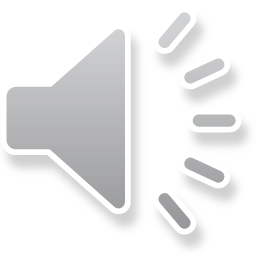 We are in high school, precisely we  chose, after middle school ,to attend a Technical Institute in Accountancy.  Last year,  we had to choose whether to continue in the specialization in Accountancy or take another route : the specialization in Informatics. We  chose the latter. We are in third year and in two years we’ll take our high school diploma.
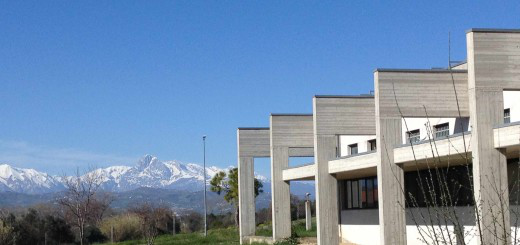 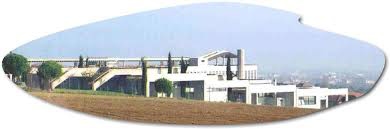 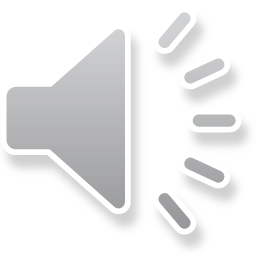 After the high school diploma  if  you want , you can go to university to get a university  degree. In Italy without a high school 
diploma it is difficult to find work ,so to do high school is important.
This is our Lecture Hall.
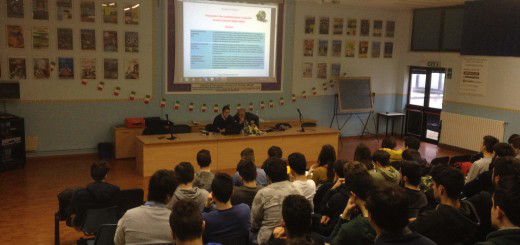 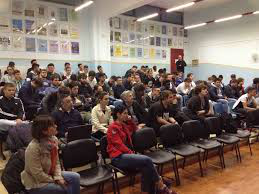 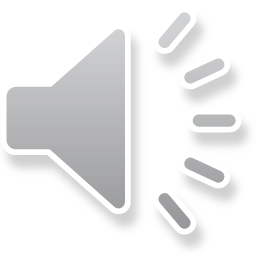 OUR SCHOOL EXCHANGE WITH KOBLENZ GERMANY: MAY, 2016.Our school organizes many trips and exchanges. Here we are at the Ceramic school of Castelli with our German Friends.
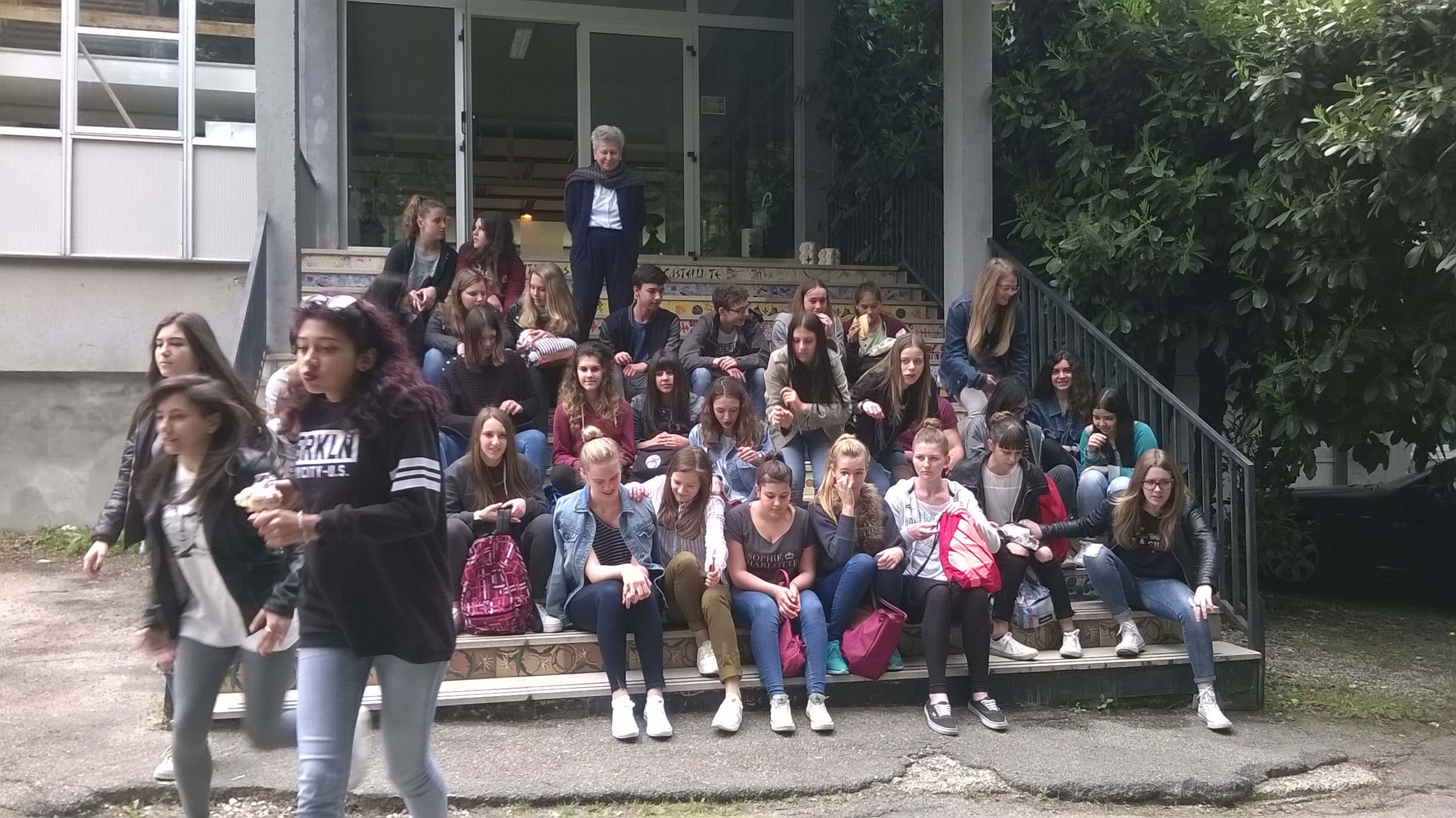 CHARITY AND SPECIAL EVENTS

In this picture we are selling the ceramics for  Castelli , hit by an earthquake in October.  It was a wonderful thing for all of us because we collected thousands of euros for them.
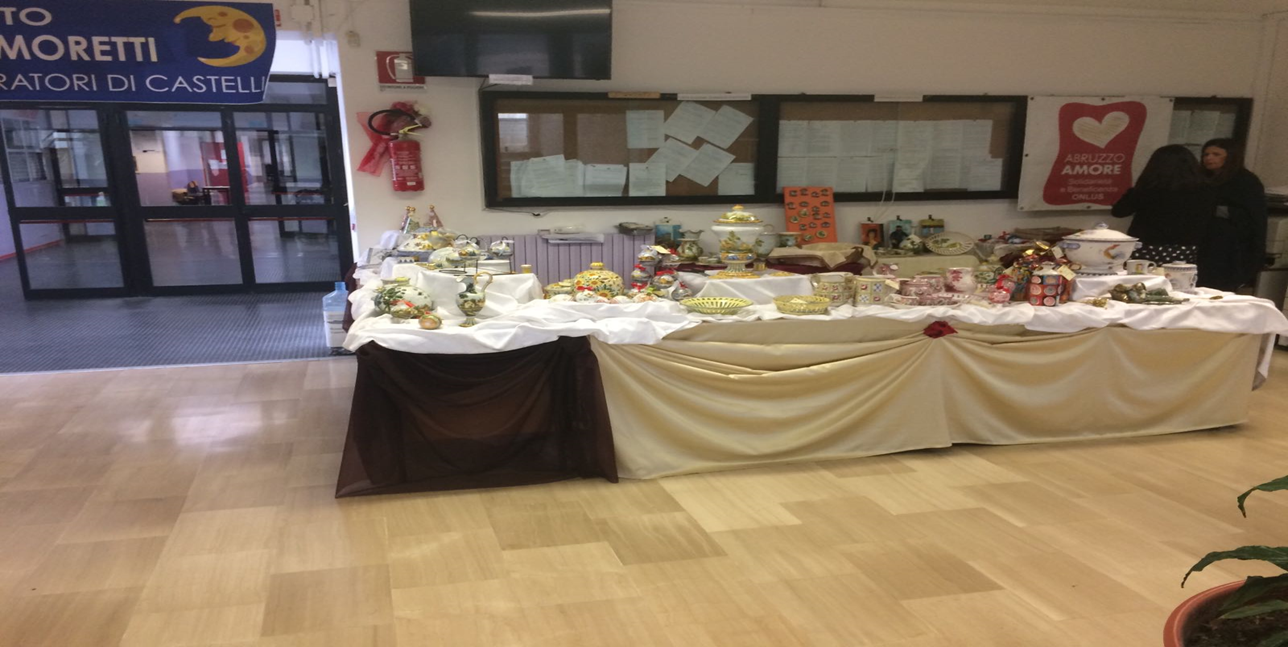 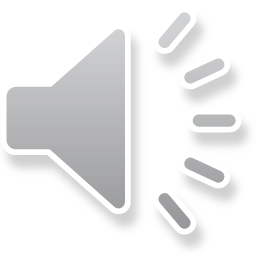 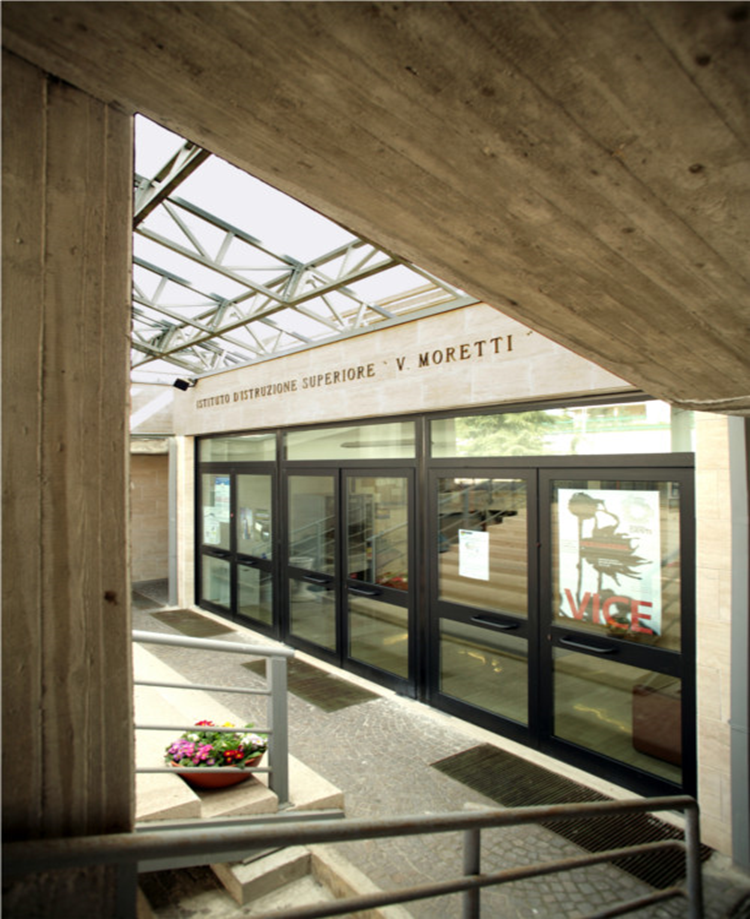 SCHOOL ENTRANCE
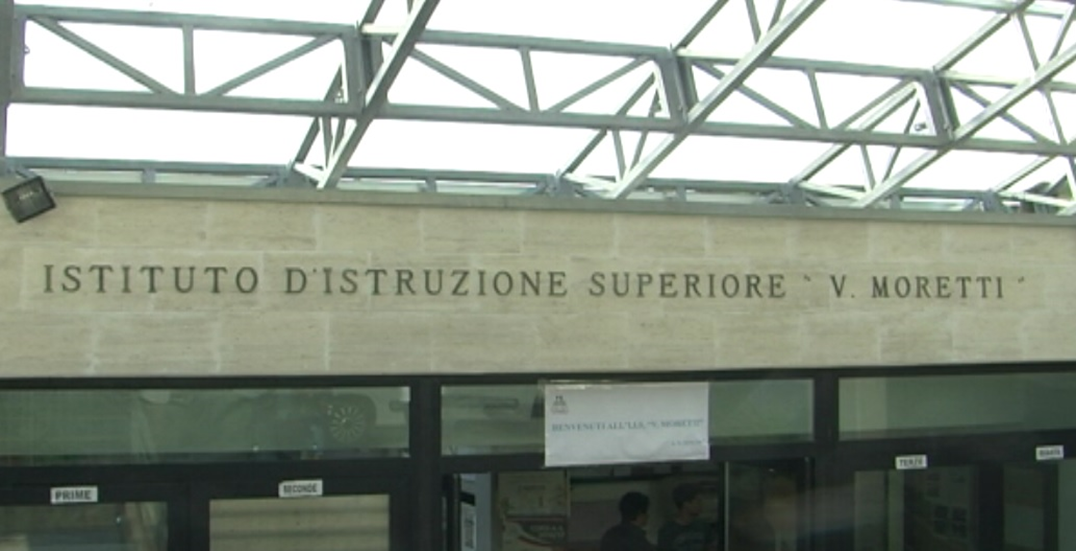 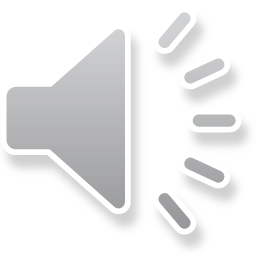 the GYM
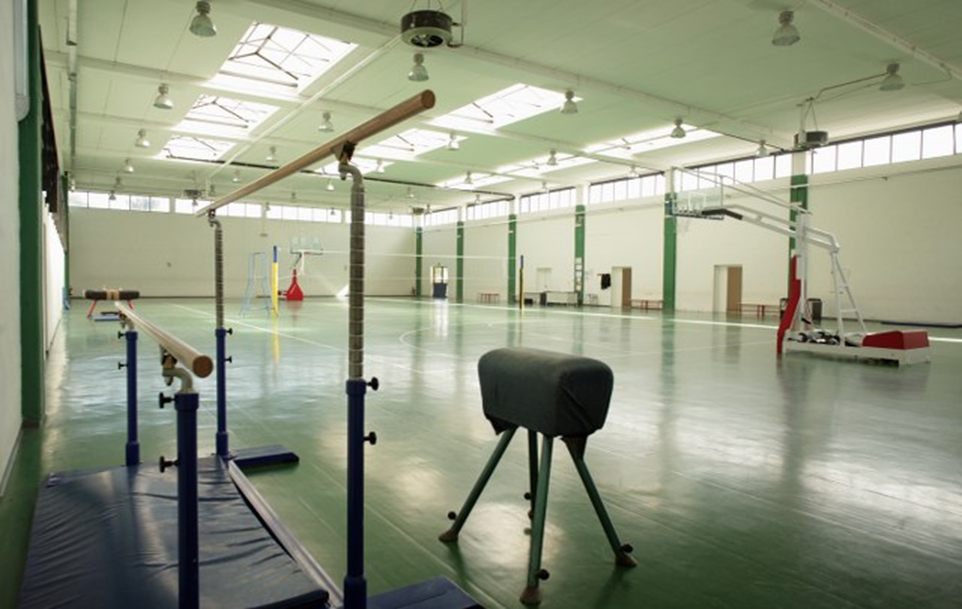 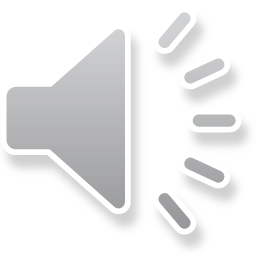 The second gym
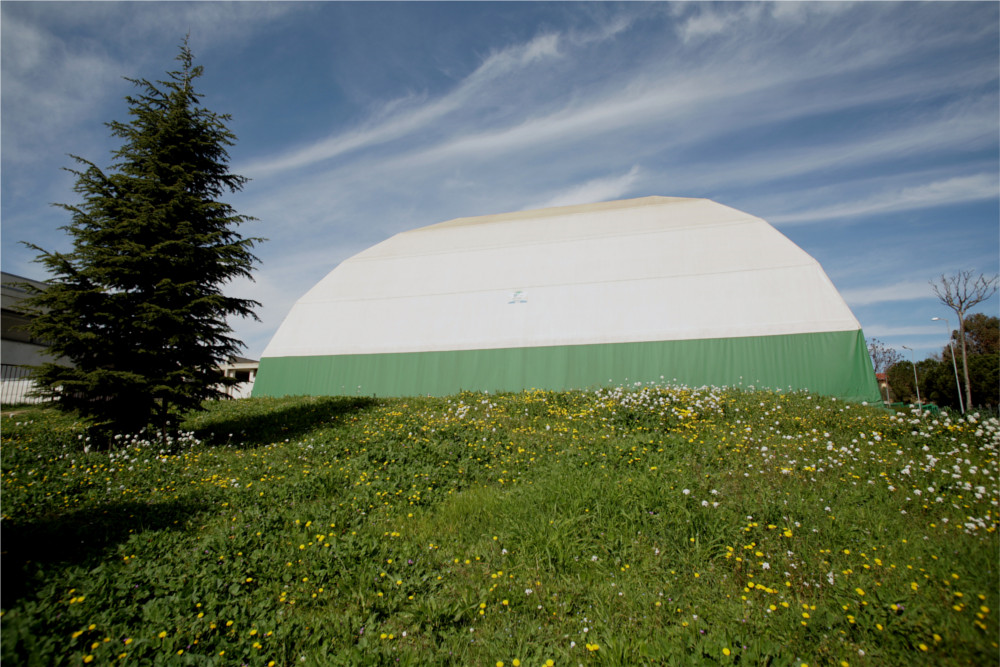 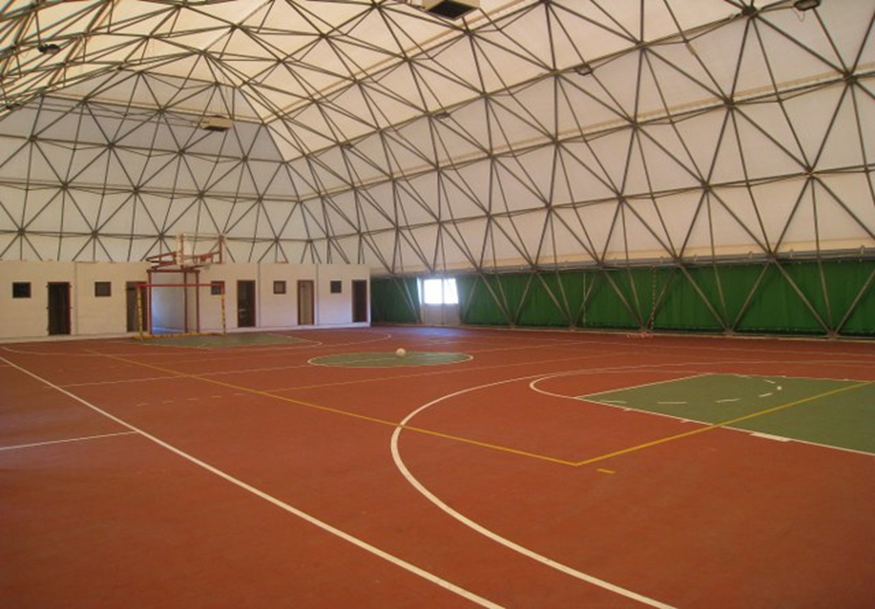 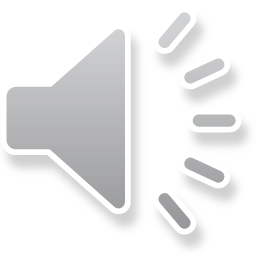 A student assembly
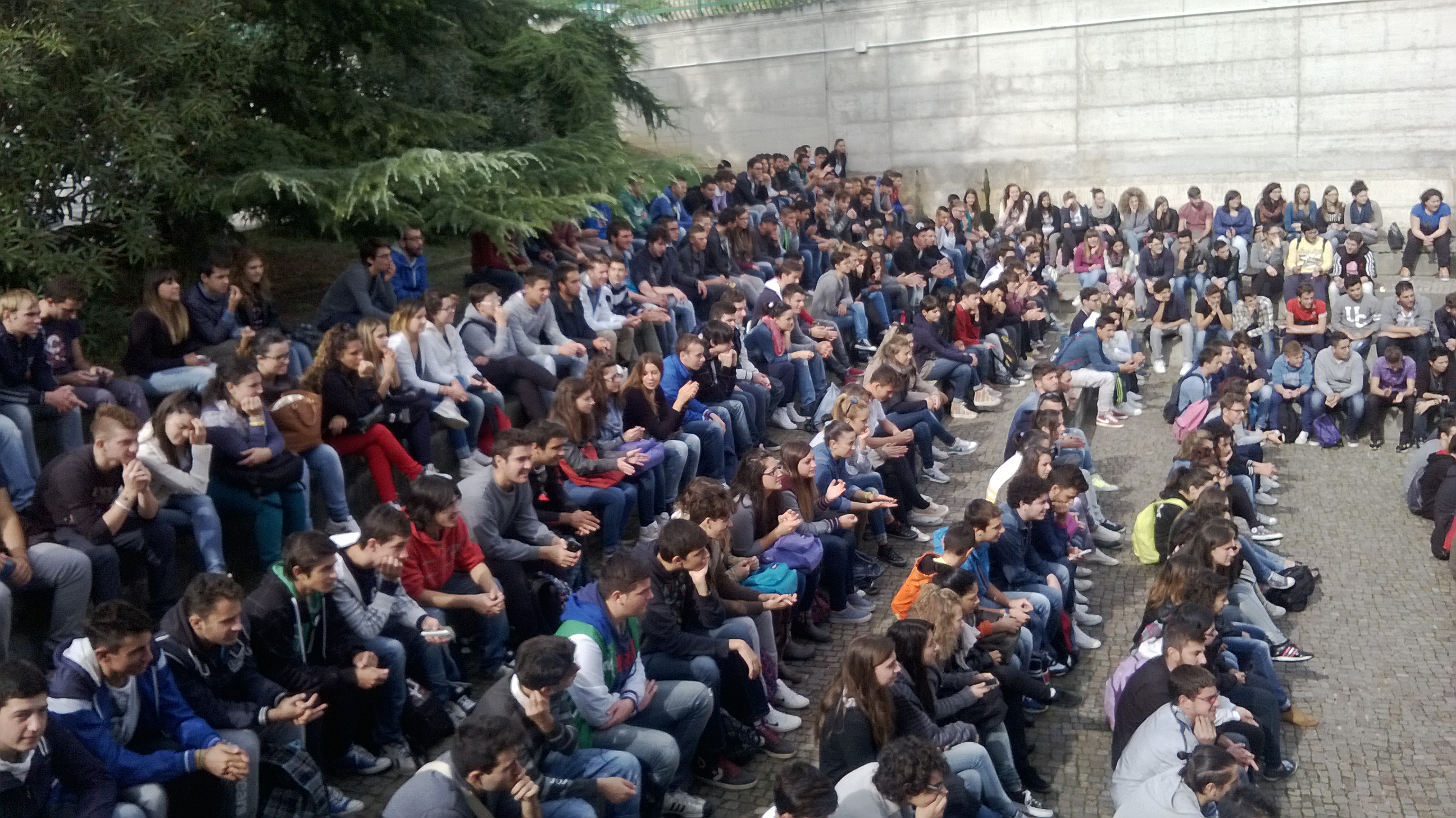 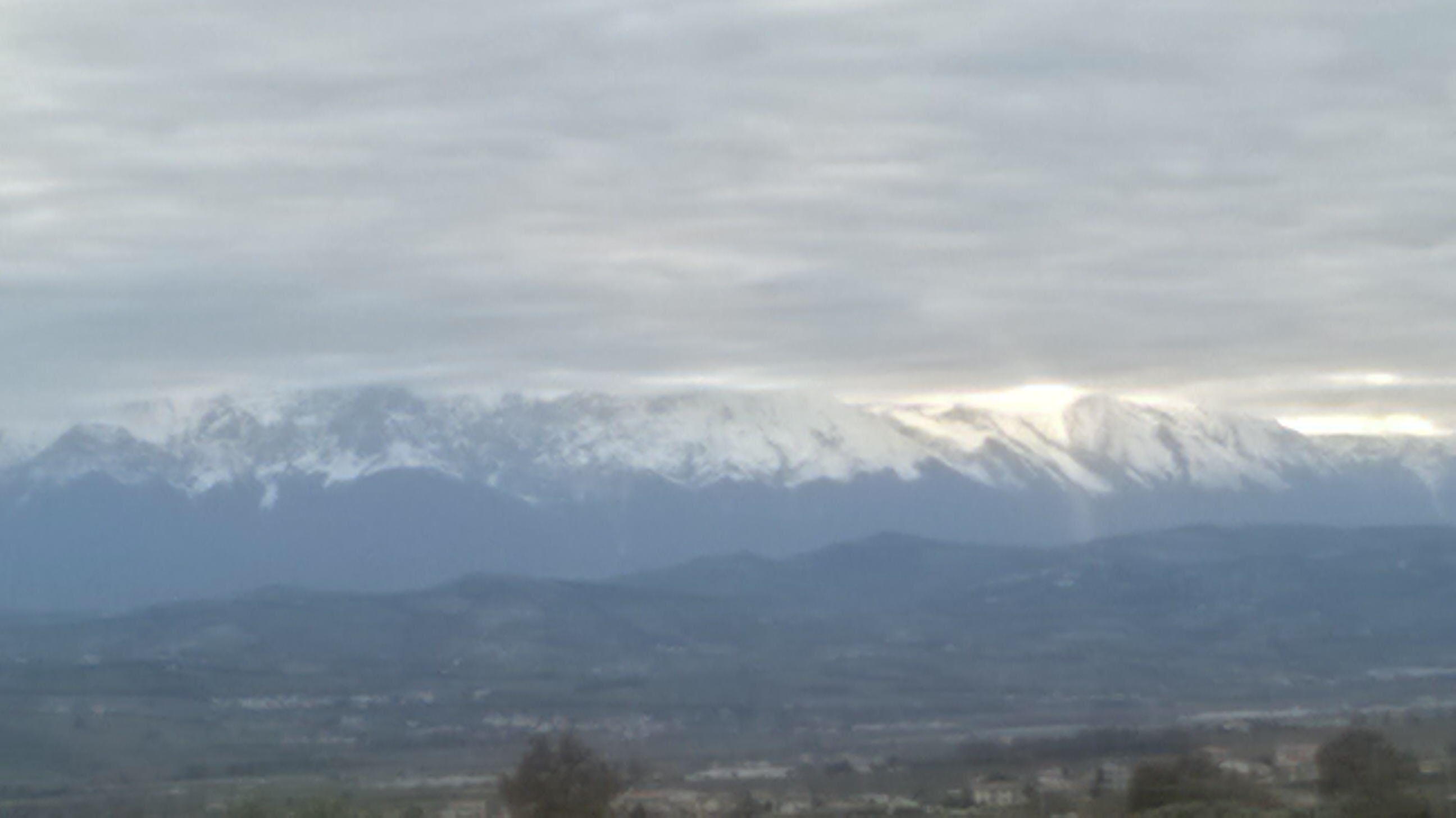 The View from our school
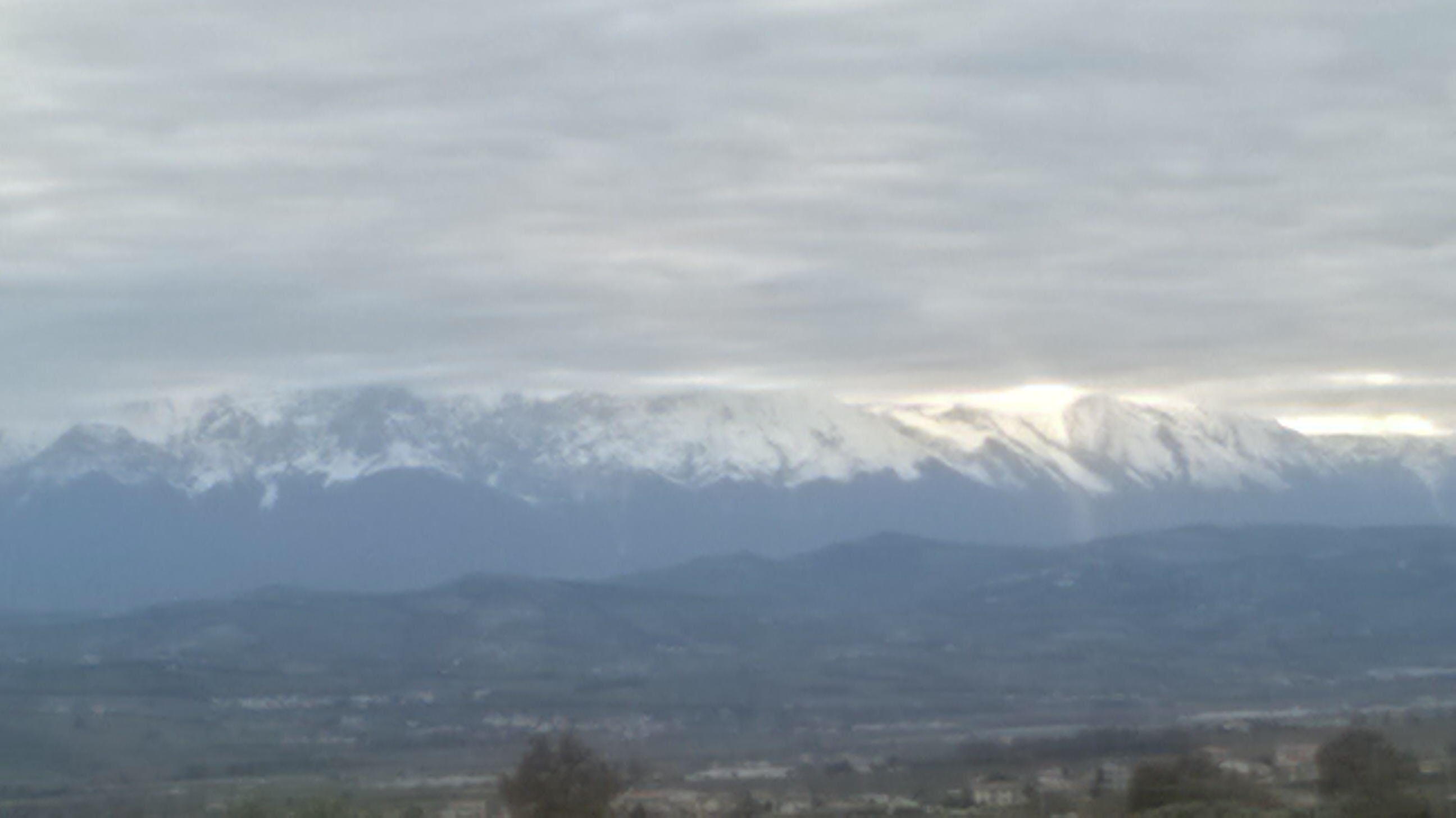 the end         by Marica Marozzi